Lazy Sequentialization 
for the
Safety Verification
of
Unbounded Concurrent Programs
Concurrent Program - Reachability Problem
concurrent C programs
POSIX threads
SC memory model

reachability
assertion failure
out-of-bound array
division-by-zero, …
SHARED MEMORY
…
T1
TN
T2
N THREADS
goals:
Proving correctness
Finding bugs
Concurrent Program - Reachability Problem
concurrent C programs
POSIX threads
SC memory model

reachability
assertion failure
out-of-bound array
division-by-zero, …
SHARED MEMORY
…
T1
TN
T2
N THREADS
goals:
Proving correctness
Finding bugs
Our contribution:
          an automatic verification approach based on
sequentialization
What is Sequentialization?
CONC
PROGRAM
SEQUENTIALIZATION
(code-to-code translation)
SEQ
PROGRAM
SEQ TOOL
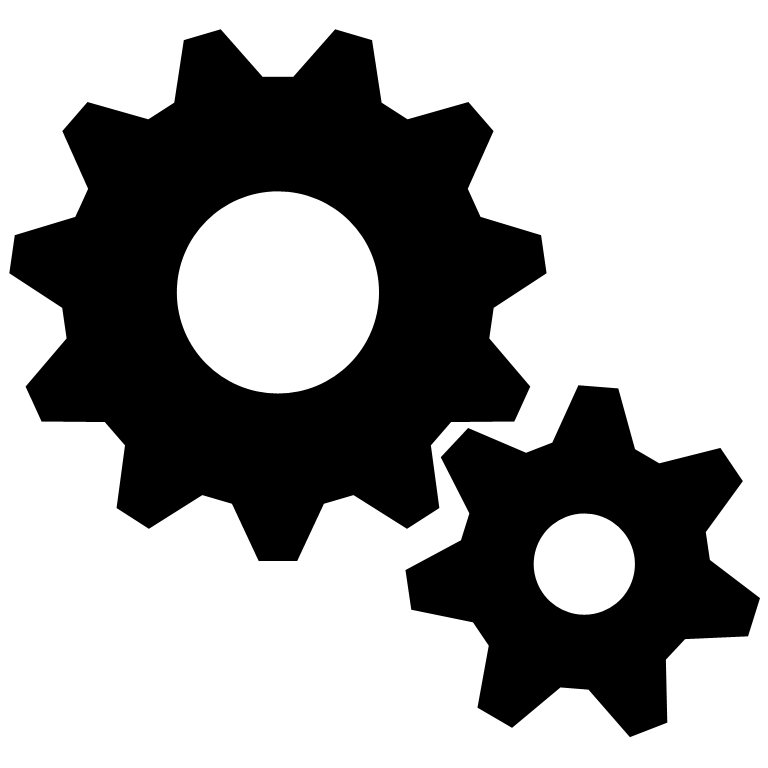 advantages

reuse robust sequential analysis tools
fast prototyping of concurrency handling
delegating all sequential reasoning to an existing target analysis tool 
easier to implement than full-fledged tools
Sequentialization: literature
CONC
PROGRAM
SEQUENTIALIZATION
(code-to-code translation)
SEQ
PROGRAM
SEQ TOOL
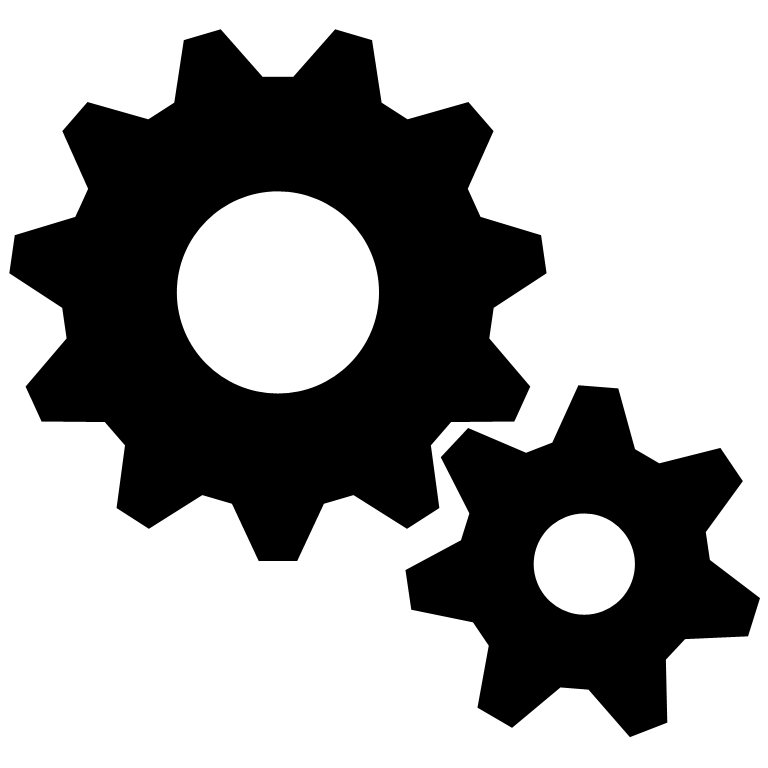 papers

proposal                                                                               [ Qadeer, Wu - PLDI’04 ]
eager, bounded context-switch, finite # threads                      [ Lal, Reps - CAV’08 ]
lazy, finite # threads, parameterized
                                                          [La Torre, Madhusudan, Parlato - CAV’09, CAV’10]
thread creation                                                   [Bouajjani, Emmi, Parlato - SAS’11]
                                                                                       [Emmi, Qadeer, Rakamaric - POPL’11]
Lal/Reps for real-time systems                 [Chaki, Gurfinkel, Strichman - FMCAD’11]
message-passing programs                                      [Bouajjani, Emmi - TACAS’12]
lazy sequentialization	  [Inverso, Tomasco, Fischer, La Torre, Parlato - CAV’14]
memory unwinding           [Tomasco, Inverso, Fischer, La Torre, Parlato - TACAS’15]
weak memory models     [Tomasco, Nguyen, Fischer, La Torre, Parlato - FMCAD’16]
Sequentialization: verification tools
CONC
PROGRAM
SEQUENTIALIZATION
(code-to-code translation)
SEQ
PROGRAM
SEQ TOOL
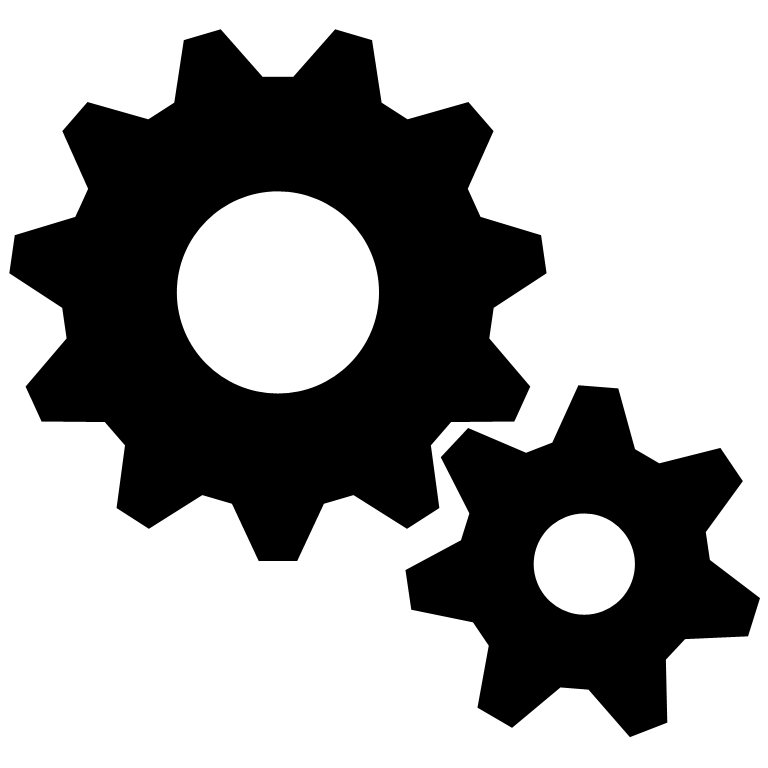 tools              (Implementations of variants of Lal/Reps schema) 

Corral	                                                   [ Lal, Qadeer, Lahiri – CAV’12 ]
CSeq                                     [ Fischer, Inverso, Parlato – ASE’13,15 ]
Rek	                              [ Chaki, Gurfinkel, Strichman – FMCAD’11 ]
STORM                                     [ Lahiri,Qadeer,Rakamaric – CAV’09 ]

            only suitable for finding bugs
Outline
Recall Lazy Sequentialization

Unbounded Lazy Sequentialization

Tool & Experiments

Conclusion & Future Work
Lazy Sequentialization
for bug finding
CAV’14
Lazy Sequentialization
CONC
PROGRAM
BOUNDED
PROGRAM
SEQUENTIALIZATION
(code-to-code translation)
BMC SEQUENTIAL
TOOL
SEQ
PROGRAM
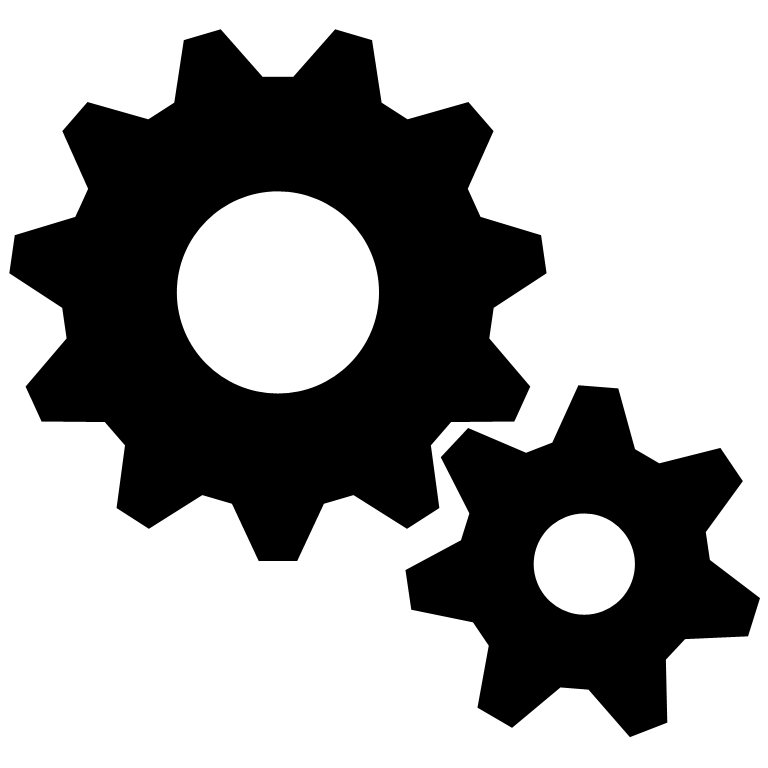 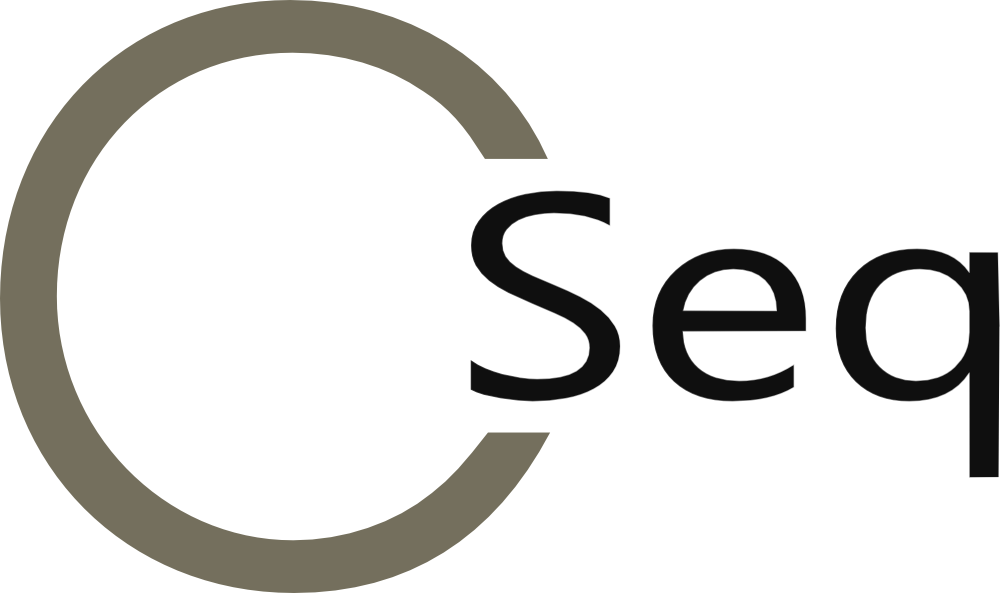 Implemented in CSeq framework           [Fischer, Inverso, Parlato - ASE’13]
C99 + PThread + counter-example  
                                                                                                                 [Inverso, Nguyen, Fischer, La Torre, Parlato - ASE’15]

Medals at SV-COMP (2014-16), concurrency category 

Extended for weak memory models 
                                                              [Tomasco, Nguyen, Inverso, Fischer, La Torre, Parlato - FMCAD’16]

Very effective at finding bugs in complex benchmarks 
other approaches fail
Round robin schedule
round 1
round 2
round 3
main()
T0
…
T1
TN
TN-1
round k
captures all bounded Round-Robin computations for a given bound
error manifest themselves within very few rounds  
                                                                  [ Musuvathi, Qadeer – PLDI’07 ]
Lazy Sequentialization:             Schema overview
…
bounded concurrent program
main()
T0
TN
T1
Sequentialization
(code-to-code translation)
…
translates
translates
translates
…
sequential program
F0
FN
main()
F1
Sequentialized functions
Driver
Lazy Sequentialization:                    Main driver
main driver
pc0=0 ;   ..., pcN=0;
local0;   ..., localN; 


main() {
    while(i <= K){
	...
        
        if(createdi)
            Fi();
	
        ...
        i++;
}
}
bounded loop to simulate K rounds of computations
Lazy Sequentialization:                    Main driver
main driver
pc0=0 ;   ..., pcN=0;
local0;   ..., localN; 


main() {
    while(i <= K){
	...
        
        if(createdi)
            Fi();
	
        ...
        i++;
}
}
bounded loop to simulate K rounds of computations
thread simulation function 
      (for each thread i)
Lazy Sequentialization:                    Main driver
a  global  pc   for each thread 
thread locals  →   thread global
main driver
pc0=0 ;   ..., pcN=0;
local0;   ..., localN; 


main() {
    while(i <= K){
	...
        
        if(createdi)
            Fi();
	
        ...
        i++;
}
}
bounded loop to simulate K rounds of computations
thread simulation function 
      (for each thread i)
Unbounded Lazy Sequentialization
Lazy Sequentialization:                    Main driver
a  global  pc   for each thread 
thread locals  →   thread global
main driver
pc0=0 ;   ..., pcN=0;
local0;   ..., localN; 


main() {
    while(i <= K){
        ...

        if(createdi)
            Fi();

        ...
	i++;
}
}
bounded loop to simulate K rounds of computations
thread simulation function 
      (for each thread i)
Lazy Sequentialization:        Main driver (extended)
a  global  pc   for each thread 
thread locals  →   thread global
main driver
pc0=0 ;   ..., pcN=0;
local0;   ..., localN; 


main() {
    while(true){
        ...

        if(createdi)
            Fi();

        ...

}
}
infinite loop to simulate unbounded 
# rounds
thread simulation function 
      (for each thread i)
Lazy Sequentialization:           Schema overview
…
bounded concurrent program
main()
T0
TN
T1
Sequentialization
(code-to-code translation)
…
translates
translates
translates
…
sequential program
F0
FN
main()
F1
Sequentialized functions
Driver
Lazy Sequentialization:           Schema (extended)
…
bounded concurrent program
main()
T0
TN
T1
Sequentialization
(code-to-code translation)
…
translates
translates
translates
…
sequential program
F0
FN
main()
F1
Sequentialized functions
Driver
UL Sequentialization:                    Thread Simulation
Ti
l1: stmt1;
l2: stmt2;
l3: stmt3;




.
.
.







lM: stmtM;
UL Sequentialization:                    Thread Simulation
Ti
Ti
l1: stmt1;
l2: stmt2;
l3: stmt3;




.
.
.







lM: stmtM;
l1: stmt1;
l2: stmt2;
l3: stmt3;




.
.
.







lM: stmtM;
translate
UL Sequentialization:                    Thread Simulation
Ti
Ti
Fi
[[ l1: stmt1 ]];
[[ l2: stmt2 ]];
[[ l3: stmt3 ]];




.
.
.







[[ lM: stmtM ]];
l1: stmt1;
l2: stmt2;
l3: stmt3;




.
.
.







lM: stmtM;
l1: stmt1;
l2: stmt2;
l3: stmt3;




.
.
.







lM: stmtM;
translates
translate
UL Sequentialization:                    Thread Simulation
Fi
execute statements
[[ l1: stmt1 ]];
[[ l2: stmt2 ]];
[[ l3: stmt3 ]];




.
.
.







[[ lM: stmtM ]];
skip
...
RESUME
EXECUTE
UL Sequentialization:                    Thread Simulation
Fi
suspend execution
[[ l1: stmt1 ]];
[[ l2: stmt2 ]];
[[ l3: stmt3 ]];




.
.
.







[[ lM: stmtM ]];
skip
...
RESUME
EXECUTE
SUSPEND
skip
...
UL Sequentialization:  Translation for Simple Stmts
Simple statements: assignment, goto, return
[[ l: simple_stmt ]]
UL Sequentialization:  Translation for Simple Stmts
Simple statements: assignment, goto, return
[[ l: simple_stmt ]]
translates into
CONTR(l) l: EXEC(simple_stmt)
UL Sequentialization:  Translation for Simple Stmts
Simple statements: assignment, goto, return
[[ l: simple_stmt ]]
translates into
CONTR(l) l: EXEC(simple_stmt)
#define CONTR(l) 
  if(s=RESUME && pci=l) s:=EXECUTE;
  if(s=EXECUTE && *) {
pci:=l; s:=SUSPEND;}
UL Sequentialization:  Translation for Simple Stmts
Simple statements: assignment, goto, return
[[ l: simple_stmt ]]
translates into
CONTR(l) l: EXEC(simple_stmt)
#define EXEC(stmt)
  if(s=EXECUTE) {stmt;}
UL Sequentialization:  Translation for Loop Stmts
[[ l: while (b) do {... k: stm} ]]
UL Sequentialization:  Translation for Loop Stmts
[[ l: while (b) do {... k: stm} ]]
translates into
CONTR(l) l:
skip
UL Sequentialization:  Translation for Loop Stmts
[[ l: while (b) do {... k: stm} ]]
translates into
CONTR(l) l:
  while(
   (s=RESUME && pci <= k) 
       || (s=EXECUTE && b)
   ) do 
	    [[{... k: stm}]]
skip
UL Sequentialization:  Translation for Conditional Stmts
[[ l: if (b) {... k: stm1}
	else {... h: stm2} ]]
UL Sequentialization:  Translation for Conditional Stmts
[[ l: if (b) {... k: stm1}
	else {... h: stm2} ]]
translates into
CONTR(l) l:
UL Sequentialization:  Translation for Conditional Stmts
[[ l: if (b) {... k: stm1}
	else {... h: stm2} ]]
translates into
CONTR(l) l:
  if((s=RESUME && pci <= k) 
      ||(s=EXECUTE && b)) 
	    [[{... k: stm1}]]

  else if ((s=RESUME && pci <= h) 
      ||(s=EXECUTE)) 
	    [[{... h: stm2}]]
Tool   /  Empirical Evaluation
UL-CSeq tool
sequential
non-deterministic
C program
concurrent
C program
ANSWER
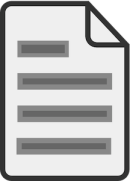 sequential tools
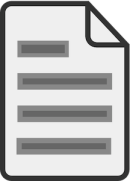 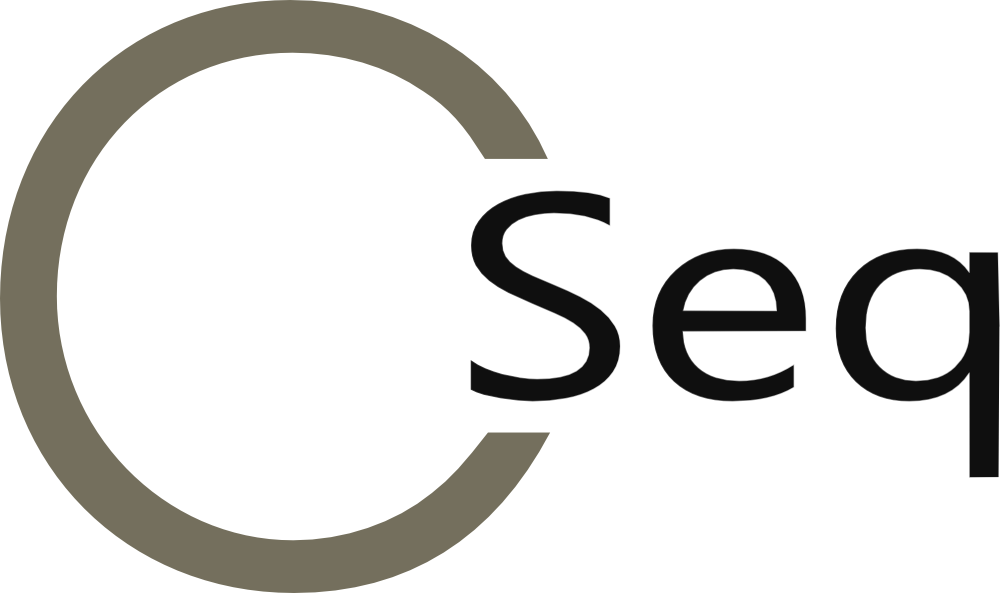 P
P'
Implementation
CSeq framework 
Input: C99 + POSIX threads
UL-CSeq
Support backends
Proving correctness: SeaHorn, Ultimate Automizer, CPAChecker, VVT
Finding bugs: CBMC, ESBMC, LLBMC
Experiments: Proving Correctness
SV-COMP Benchmark                       [Beyer - TACAS’16]
SAFE instances
[Watcher, Kroening, Ouaknine - FMCAD’13]
[Garg, Madhusudan - TACAS’11]
Experiments: Proving Correctness
Time is measures in second, t.o is timeout
Experiments: Proving Correctness
Time is measures in second, t.o is timeout
Experiments: Proving Correctness
Time is measures in second, t.o is timeout
Experiments: Proving Correctness
Time is measures in second, t.o is timeout
Experiments: Proving Correctness
Time is measures in second, t.o is timeout
Experiments: Finding Bugs
SV-COMP Benchmark                       [Beyer - TACAS’16]
UNSAFE instances
Time is measures in second, t.o is timeout
Experiments: Finding Bugs
Time is measures in second, t.o is timeout
Experiments: Finding Bugs
Time is measures in second, t.o is timeout
Experiments: Finding Bugs
Time is measures in second, t.o is timeout
Experiments: Finding Bugs
Time is measures in second, t.o is timeout
Conclusions
Conclusion & Future Work
We have presented a new sequentialization 
Lazy
Unbounded context switches
Preserving loop
Simple to implement (CSeq framework), support multiple backends
Proving correctness
Finding bugs
Competitive with existing approaches (bug-finding + correctness)


Future Work
Application to Embedded systems
Extended to unbounded thread creation
Weak Memory Models (WMM)
Thank You

users.ecs.soton.ac.uk/gp4/cseq